CSE 447Digital Signal Processing
Dr. Md. Sujan Ali
Associate Professor
Dept. of Computer Science and Engineering
Jatiya Kabi Kazi Nazrul Islam University
Trishal, Mymensingh, Bangladesh
The Z-Transform
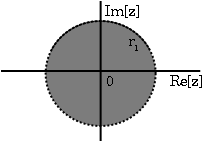 2 April 2020
CSE 447: Digital Signal Processing, Dept. of Computer Science and Engineering
2
“তোমার কাছে যা অপ্রীতিকর অন্যের প্রতি তা প্রয়োগ  কর না” 
								
								- মহাভারত
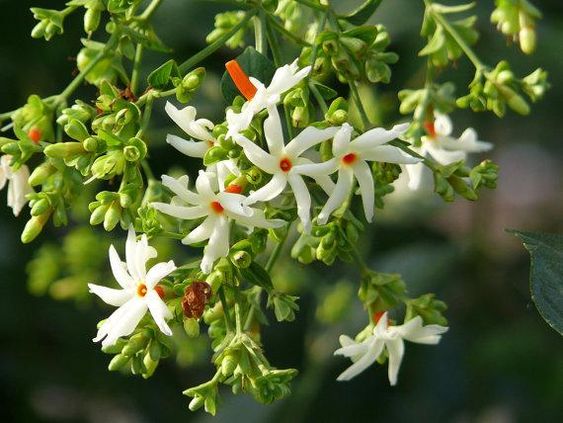 2 April 2020
CSE 447: Digital Signal Processing, Dept. of Computer Science and Engineering
3
What is Z-Transform?
In mathematics and signal processing, the Z-transform converts a discrete-time signal, which is a sequence of real or complex numbers, into a complex frequency-domain representation.
It has wide range of applications in mathematics and digital signal processing. 
It is mainly used to analyze and process digital data.
2 April 2020
CSE 447: Digital Signal Processing, Dept. of Computer Science and Engineering
4
What is Z in Z transform?
‘z' is any point in the z-plane. In mathematics, the complex plane or z-plane is a geometric representation of the complex numbers established by the real axis and the perpendicular imaginary axis.
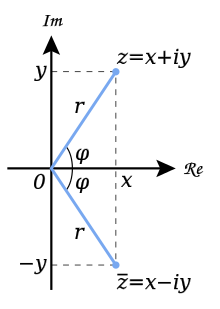 Geometric representation of z and its conjugate z̅ in the complex plane. The distance along the light blue line from the origin to the point z is the modulus or absolute value of z. The angle φ is the argument of z.
2 April 2020
CSE 447: Digital Signal Processing, Dept. of Computer Science and Engineering
5
Z-Transform
The Fourier transform of a discrete time signal          is defined as: 



       provided          is absolutely summable: 



Obviously some signals may not satisfy this condition and their Fourier transform do not exist. 
To overcome this difficulty, we can multiply the given exponential function       by certain values of the real parameter r so that          may be forced to be summable .
2 April 2020
CSE 447: Digital Signal Processing, Dept. of Computer Science and Engineering
6
Z-Transform
Now the discrete time Fourier transform becomes:



The z-transform of a discrete-time signal x(n) is defined by



     Where              is a complex variable. The values of z for which the sum converges define a region in the z-plane referred to as the region of convergence (ROC).
2 April 2020
CSE 447: Digital Signal Processing, Dept. of Computer Science and Engineering
7
The z-transform and the DTFT
The z-transform is a function of the complex z variable
If we plot z=ej for =0 to 2 we get the unit circle
Im
Unit Circle
r=1
0


Re
2
0
2
2 April 2020
CSE 447: Digital Signal Processing, Dept. of Computer Science and Engineering
8
Convergence of the z-Transform
DTFT does not always converge


Complex variable z can be written as r ej so the z-transform


DTFT of x[n] multiplied with exponential sequence r -n
For certain choices of r the sum maybe made finite
2 April 2020
CSE 447: Digital Signal Processing, Dept. of Computer Science and Engineering
9
Im
Re
Region of Convergence
The set of values of z for which the z-transform converges
Each value of r represents a circle of radius r 
The region of convergence is made of circles
Example: z-transform converges for values of 0.5<r<2
ROC is shown on the left
In this example the ROC includes the unit circle, so DTFT exists
2 April 2020
CSE 447: Digital Signal Processing, Dept. of Computer Science and Engineering
10
Example
Im
1
a
Re
o
x
For Convergence we require


Inside the ROC series converges to
Region outside the circle of radius a is the ROC
Clearly, X(z) has a zero at z = 0 and a pole at z = a.
2 April 2020
CSE 447: Digital Signal Processing, Dept. of Computer Science and Engineering
11
Properties of The ROC of Z-Transform
The ROC is a ring or disk centered at the origin
DTFT exists if and only if the ROC includes the unit circle
The ROC cannot contain any poles. 
By definition a pole is a where X(z) is infinite. Since X(z) must be finite for all z for convergence, there cannot be a pole in the ROC.
2 April 2020
CSE 447: Digital Signal Processing, Dept. of Computer Science and Engineering
12
Properties of The ROC of Z-Transform
If x[n] is a finite-duration sequence, then the ROC is the entire z-plane, except possibly z=0 or |z|=∞. 
A finite-duration sequence is a sequence that is nonzero in a finite interval n1≤n≤n2. 
As long as each value of x[n] is finite then the sequence will be absolutely summable. 
When n2>0 there will be a z-1 term and thus the ROC will not include z=0. When n1<0 then the sum will be infinite and thus the ROC will not include |z|=∞. 
On the other hand, when n2≤0 then the ROC will include z=0, and when n1≥0 the ROC will include |z|=∞. 
With these constraints, the only signal, then, whose ROC is the entire z-plane is x[n]=cδ[n].
2 April 2020
CSE 447: Digital Signal Processing, Dept. of Computer Science and Engineering
13
Properties of The ROC of Z-Transform
If x[n] is a right-sided sequence, then the ROC extends outward from the outermost pole in X(z). 
A right-sided sequence is a sequence where x[n]=0 for n<n1<∞.
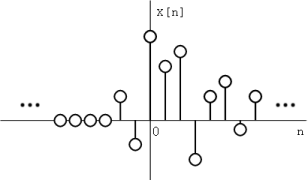 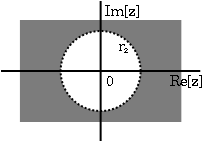 Figure : A right-sided sequence.
Figure : The ROC of a right-sided sequence
2 April 2020
CSE 447: Digital Signal Processing, Dept. of Computer Science and Engineering
14
Properties of The ROC of Z-Transform
If x[n] is a left-sided sequence, then the ROC extends inward from the innermost pole in X(z). 
A left-sided sequence is a sequence where x[n]=0 for n>n2>−∞.
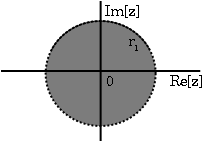 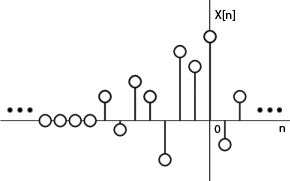 Figure : A left-sided sequence.
Figure : The ROC of a left-sided sequence.
2 April 2020
CSE 447: Digital Signal Processing, Dept. of Computer Science and Engineering
15
Properties of The ROC of Z-Transform
If x[n] is a two-sided sequence, the ROC will be a ring in the z-plane that is bounded on the interior and exterior by a pole. 
A two-sided sequence is an sequence with infinite duration in the positive and negative directions. From the derivation of the above two properties, it follows that if -r2<|z|<r2 converges, then both the positive-time and negative-time portions converge and thus X(z) converges as well. Therefore the ROC of a two-sided sequence is of the form -r2<|z|<r2.
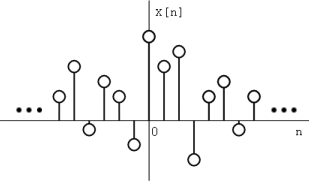 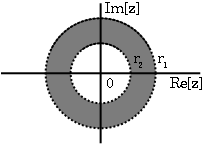 Figure : The ROC of a two-sided sequence.
Figure 6: A two-sided sequence.
2 April 2020
CSE 447: Digital Signal Processing, Dept. of Computer Science and Engineering
16
x(n)
. . .
n
-8
-7
-6
-5
-4
-3
-2
-1
1
2
3
4
5
6
7
8
9
10
Example: A right sided Sequence
Example: A right sided Sequence
For convergence of X(z), we require that
Im
Re
1
a
a
Example: A right sided Sequence ROC for x(n)=anu(n)
ROC is bounded by the pole and is the exterior of a circle.
-8
-7
-6
-5
-4
-3
-2
-1
1
2
3
4
5
6
7
8
9
10
n
. . .
x(n)
Example: A left sided Sequence
Example: A left sided Sequence
For convergence of X(z), we require that
Im
Re
1
a
a
Example: A left sided Sequence ROC for x(n)=anu( n1)
ROC is bounded by the pole and is the interior of a circle.
Im
1/12
Re
1/3
1/2
Example: Sum of Two Right Sided Sequences
ROC is bounded by poles and is the exterior of a circle.
ROC does not include any pole.
Im
1/12
Re
1/3
1/2
Example: A Two Sided Sequence
ROC is bounded by poles and is a ring.
ROC does not include any pole.
Z-Transform (Exercise)
Determine the z-transform and ROC of the signals
2 April 2020
CSE 447: Digital Signal Processing, Dept. of Computer Science and Engineering
25
Example
Find the z-transform and ROC of the sequence 
                                       x(n)= {1,0,3,-1,2}
Solution:                                                                              
     The z-transform of a discrete-time signal x(n) is defined by 

     From (1), we get
             X(z)=x(0) + x(1)z-1  + x(2)z-2  + …       …(2)

   The sequence values are x(0)=1; x(1)=0; x(2)=3; x(3)= -1; x(4)=2
Subtituting these values in equation (2) we have 
                                        X(z)=1 + 3z-2  - z-3 + 2z-4 
            The X(z) converges for all values of z except at z=0.
2 April 2020
CSE 447: Digital Signal Processing, Dept. of Computer Science and Engineering
26
Properties of the z-transform
Linearity
Overlay of 
the above two
ROC’s
Properties of the z-transform
Shift
Properties of the z-transform
Multiplication by an Exponential Sequence
Properties of the z-transform
Differentiation of X(z)
Properties of the z-transform
Conjugation
Properties of the z-transform
Reversal
Properties of the z-transform
Real and Imaginary Parts
Properties of the z-transform
Convolution of Sequences
Properties of the z-transform
Convolution of Sequences
The Inverse Z Transform
The inverse z transform can be defined as;

				      x(n)=Z-1X(Z)
     where x(n) is the signal in time domain and X(Z) is the signal in frequency domain.
If we want to represent the above equation in integral format then we can write it as

                         x(n)=(1/2Πj)∮X(Z)Zn−1dz

Here, the integral is over a closed path C. This path is within the ROC of the x(z) and it does contain the origin.
2 April 2020
CSE 447: Digital Signal Processing, Dept. of Computer Science and Engineering
36
The Inverse Z Transform
Given a Z domain function, there are several ways to perform an inverse Z Transform:

Long Division
Direct Computation
Partial Fraction Expansion with Table Lookup
Direct Inversion
Using Transform Equation
2 April 2020
CSE 447: Digital Signal Processing, Dept. of Computer Science and Engineering
37
Inverse Z Transform by Long Division
To understand how an inverse Z Transform can be obtained by long division, consider the function


If we perform long division
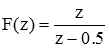 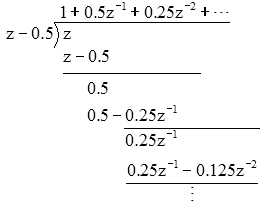 2 April 2020
CSE 447: Digital Signal Processing, Dept. of Computer Science and Engineering
38
Inverse Z Transform by Long Division
we can see that


So the sequence f[k] is given by


Upon inspection
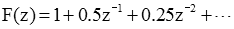 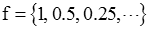 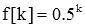 2 April 2020
CSE 447: Digital Signal Processing, Dept. of Computer Science and Engineering
39
Inverse Z Transform by Long Division
Find the inverse z-transform of
2 April 2020
CSE 447: Digital Signal Processing, Dept. of Computer Science and Engineering
40
Inverse Z Transform by Partial Fraction Expansion
This technique uses Partial Fraction Expansion to split up a complicated fraction into forms that are in the Z Transform table as shown.
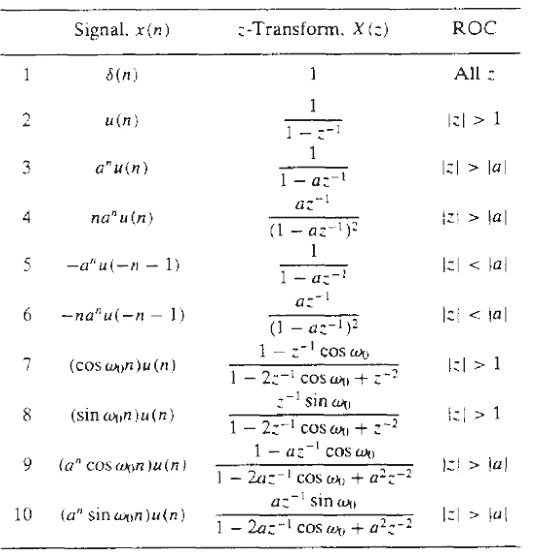 2 April 2020
CSE 447: Digital Signal Processing, Dept. of Computer Science and Engineering
41
Inverse Z Transform by Partial Fraction Expansion
As an example consider the function 



For reasons that will become obvious soon, we rewrite the fraction before expanding it by dividing the left side of the equation by "z.“
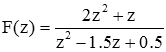 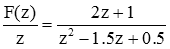 2 April 2020
CSE 447: Digital Signal Processing, Dept. of Computer Science and Engineering
42
Inverse Z Transform by Partial Fraction Expansion
Now we can perform a partial fraction expansion
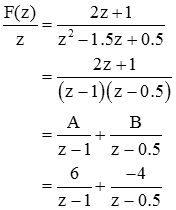 2 April 2020
CSE 447: Digital Signal Processing, Dept. of Computer Science and Engineering
43
Inverse Z Transform by Partial Fraction Expansion
These fractions are not in our table of Z Transforms.  However if we bring the "z" from the denominator of the left side of the equation into the numerator of the right side, we get forms that are in the table of Z Transforms; this is why we performed the first step of dividing the equation by "z.“



     So,

     Or,
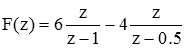 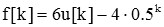 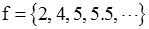 2 April 2020
CSE 447: Digital Signal Processing, Dept. of Computer Science and Engineering
44
Example
Verify the previous example by long division.
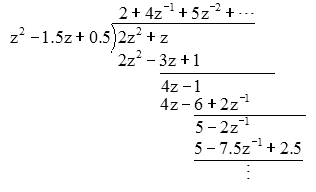 So 
  

and the sequence f[k] is given by
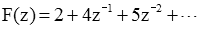 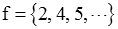 2 April 2020
CSE 447: Digital Signal Processing, Dept. of Computer Science and Engineering
45
Inverse Z Transform by Partial Fraction Expansion
Find the inverse z-transform of
2 April 2020
CSE 447: Digital Signal Processing, Dept. of Computer Science and Engineering
46
Inverse Z-Transform Using Transform Equation
Find the signal x(n) for which the z-transform is 	
		i)
		ii)
		iii)

Solutions:
We know inverse z-transform equation
2 April 2020
CSE 447: Digital Signal Processing, Dept. of Computer Science and Engineering
47
Inverse Z-Transform Using Transform Equation
i)
      

Expanding X(Z) we get


The Z-Transform Equation is

 Comparing equation (i) and (ii) as



                  we get
2 April 2020
CSE 447: Digital Signal Processing, Dept. of Computer Science and Engineering
48
Inverse Z-Transform Using Transform Equation
ii)
      

Expanding X(Z) we get


The Z-Transform Equation is

 Comparing equation (i) and (ii) as



                  we get
2 April 2020
CSE 447: Digital Signal Processing, Dept. of Computer Science and Engineering
49
Inverse Z-Transform Using Transform Equation
iii)

                        Solution = ?
2 April 2020
CSE 447: Digital Signal Processing, Dept. of Computer Science and Engineering
50
Thank You
2 April 2020
CSE 447: Digital Signal Processing, Dept. of Computer Science and Engineering
51